Human charities
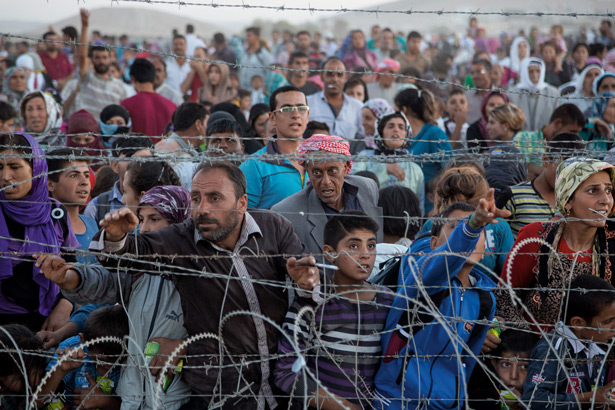 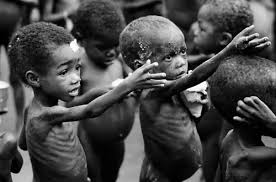 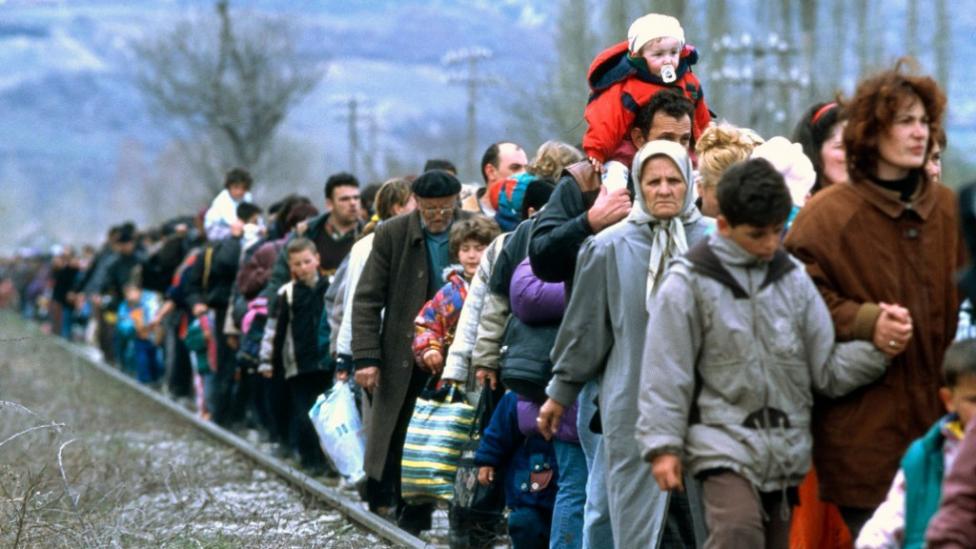 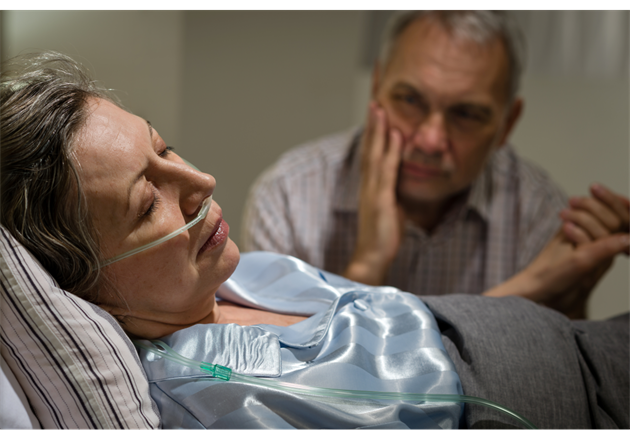 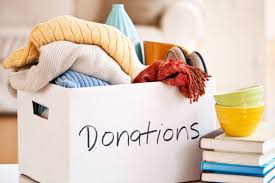 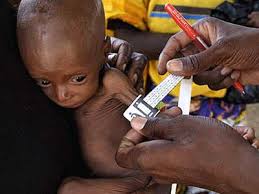 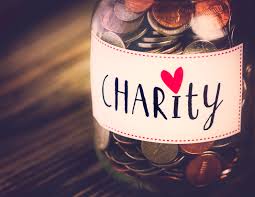 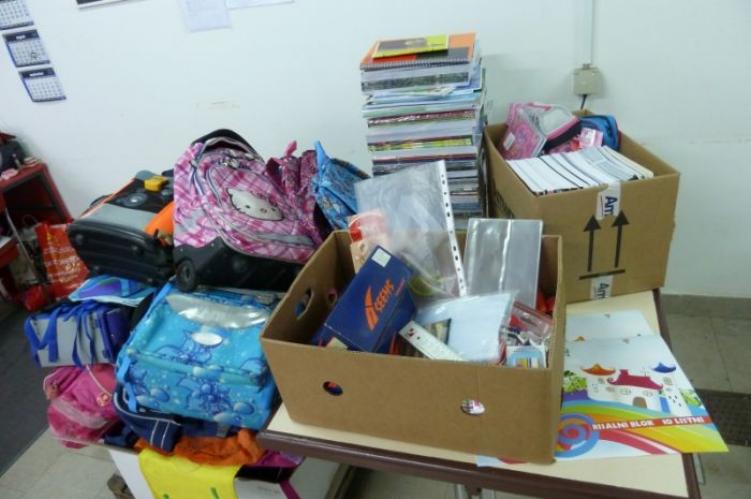 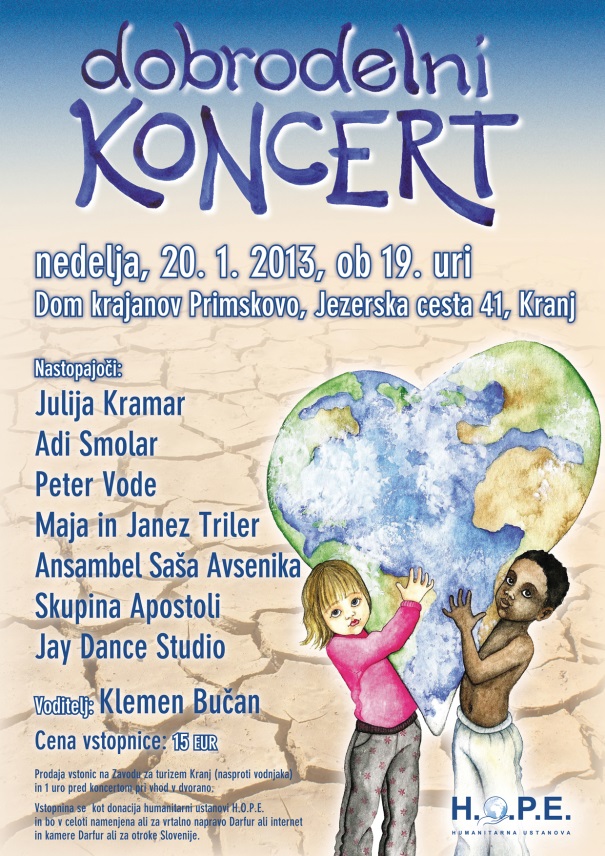 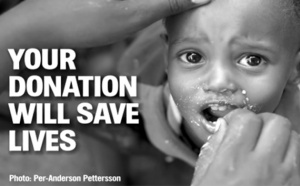 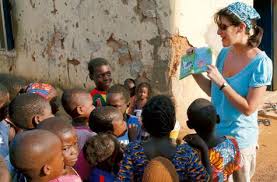 unbound
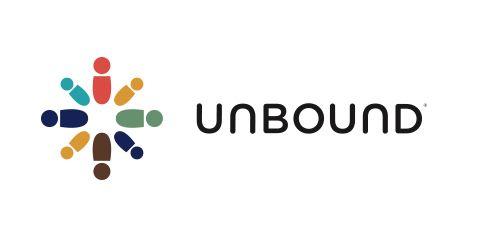 Financial support 
Encouragement to become self-sufficient
300 000 people in 21 countries
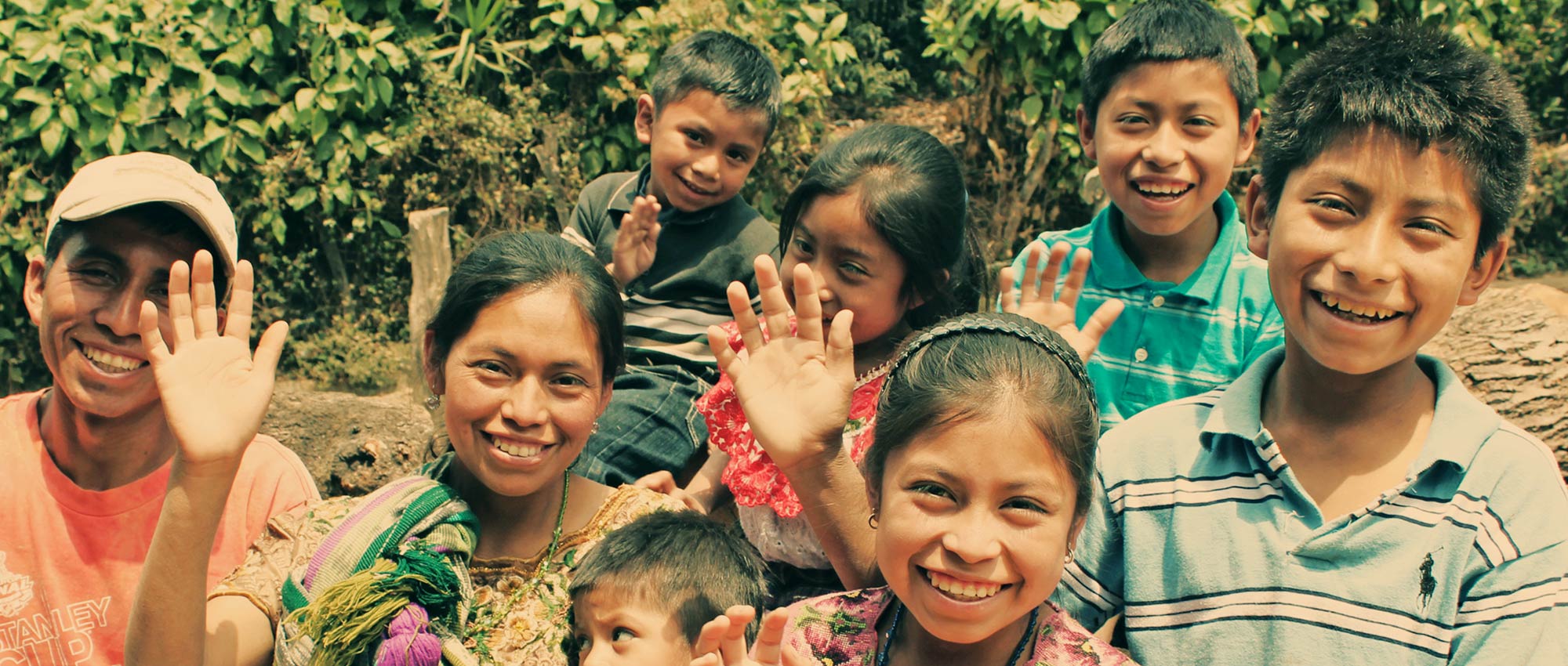 Breast cancer research foundation
To prevent and cure breast cancer
Raised almost 570 million $
Over 200 researchers in 13 countries
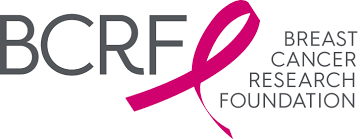 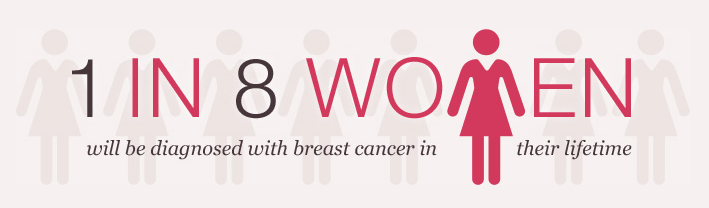 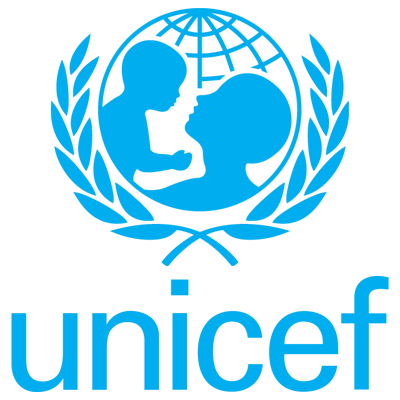 UNICEF
United nations international children’s emergency fund
Humanitarian and developmental assistance
Contributions from governments and private donors
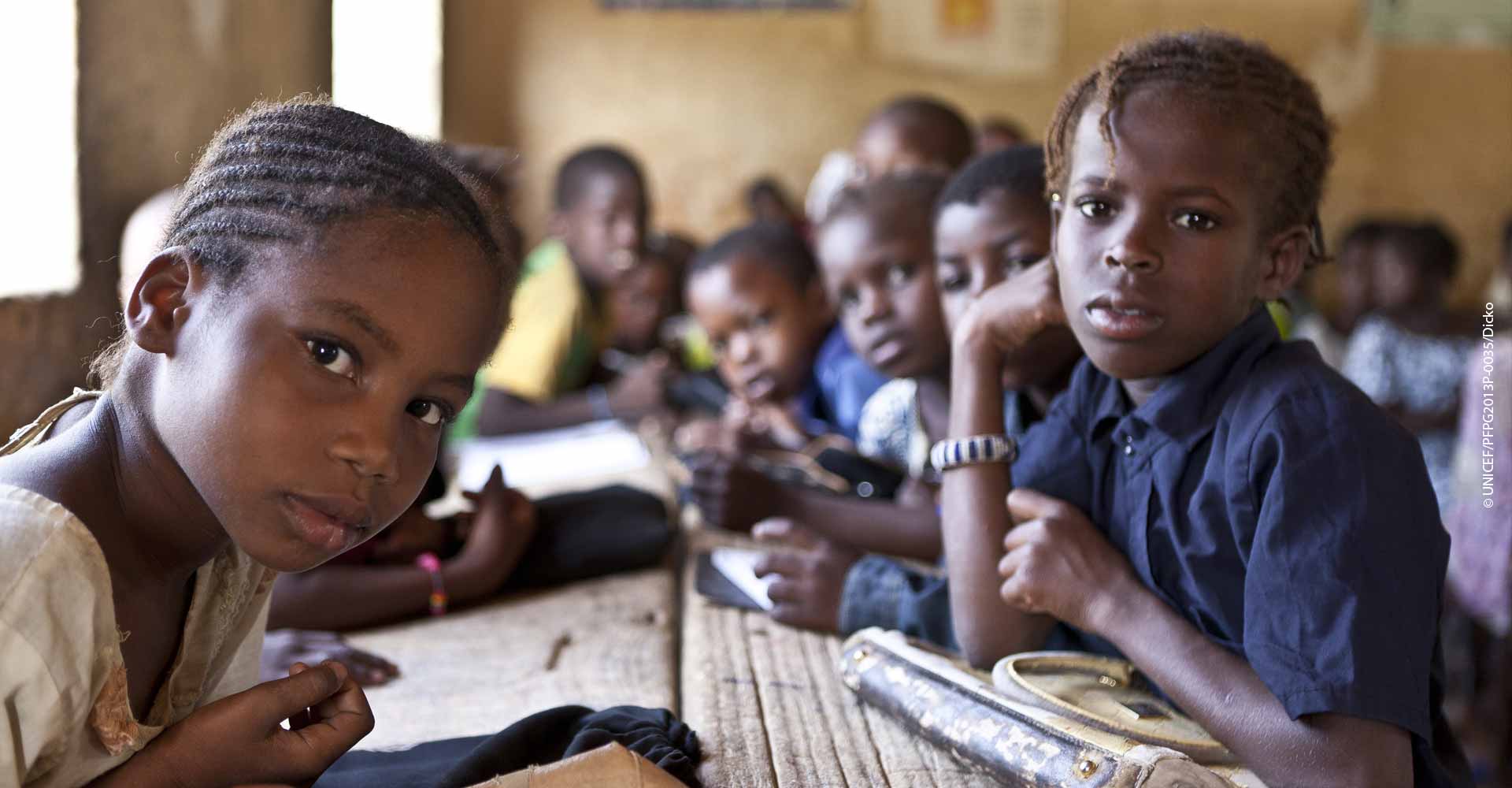 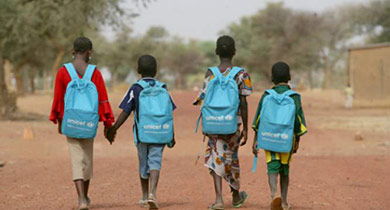 unesco
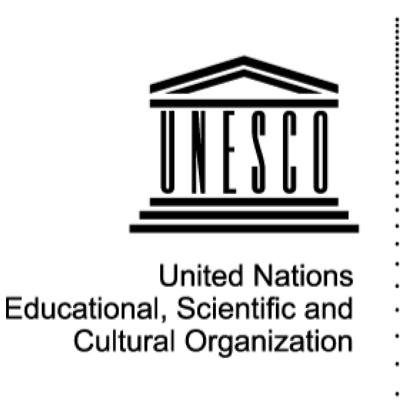 The united nations educational, scientific and cultural organization
Peace and security
Justice, human rights
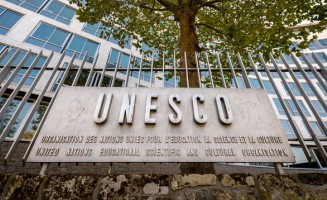 Animal charities
- wildlife conservation organizations- pet and animal welfare organizations- hunting and fishing conservation groups- zoos and aquariums
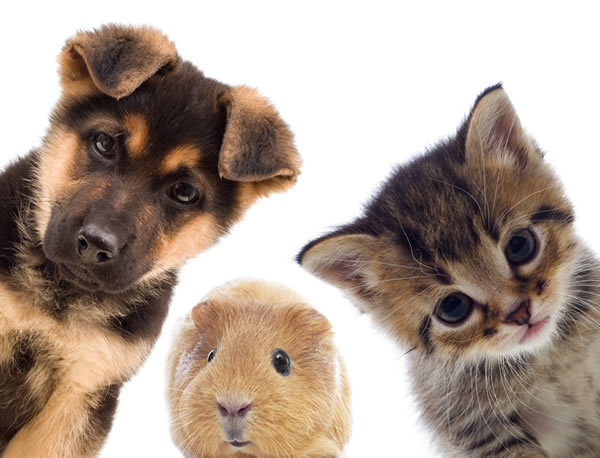 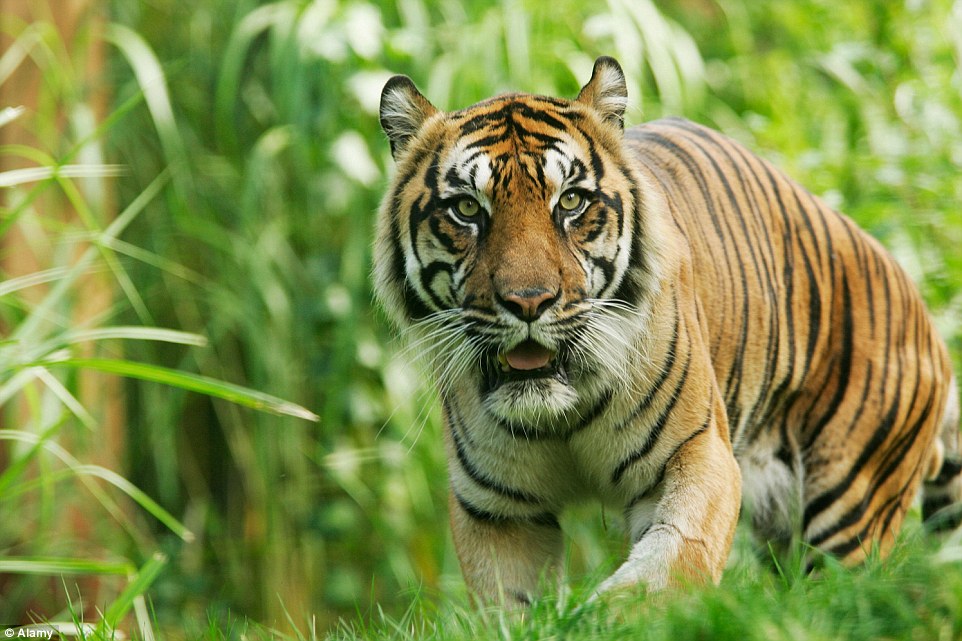 Animal charity organisations
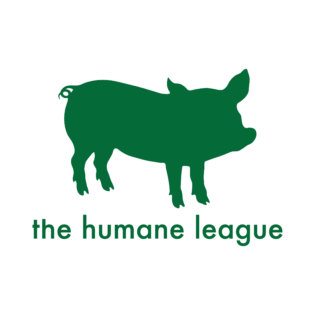 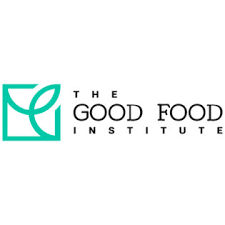 Mercy For Animals
The Good Food Institute
 The Humane League
Animal Equality
Animal Ethics 
IN SLOVENIA: Glas živali
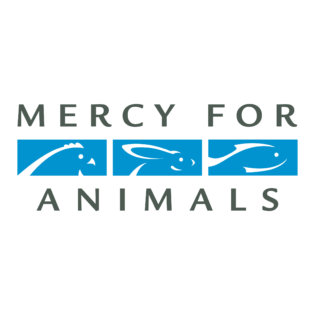 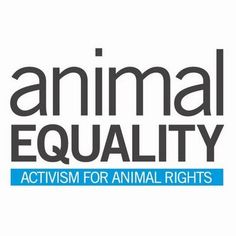 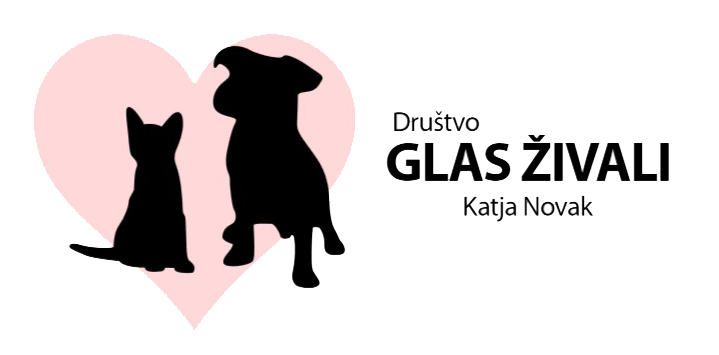 Charity in slovenia
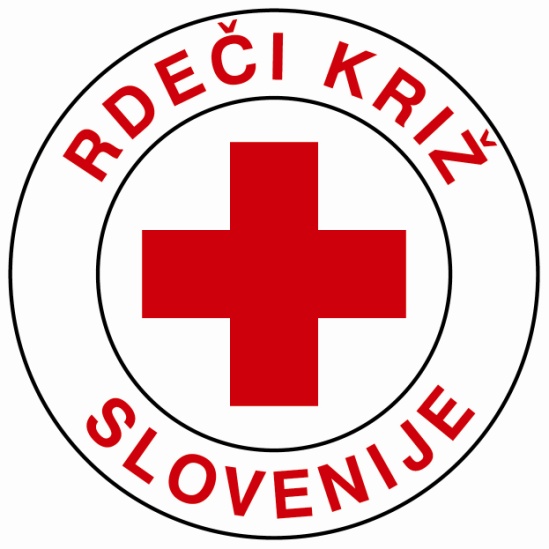 Fund-raising concerts
Rdeči križ/ Red cross
Anina zvezdica/ Ana’s star
Majhni koraki za velik cilj/ Little steps for a greater cause Society for cystic fibrosis in Slovenia
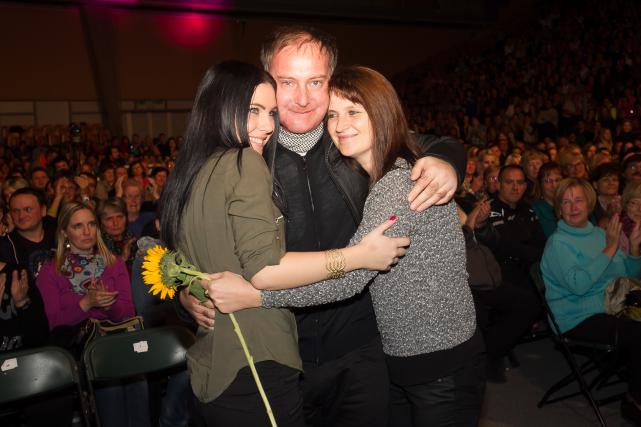 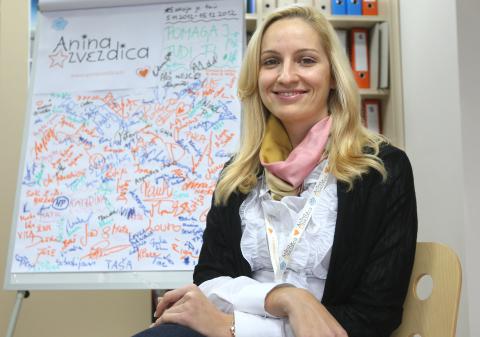 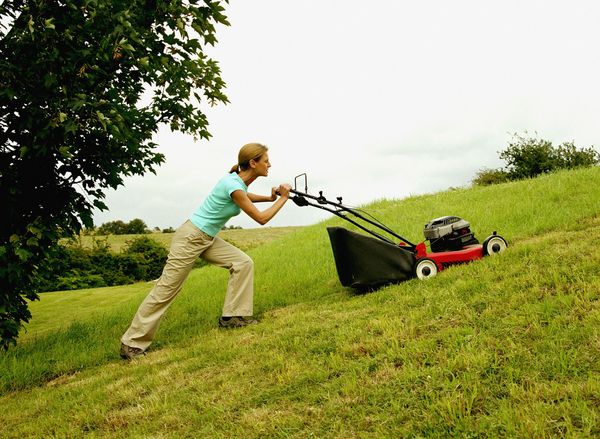 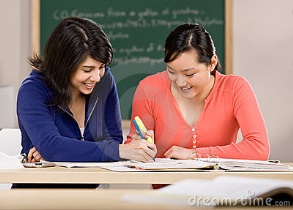 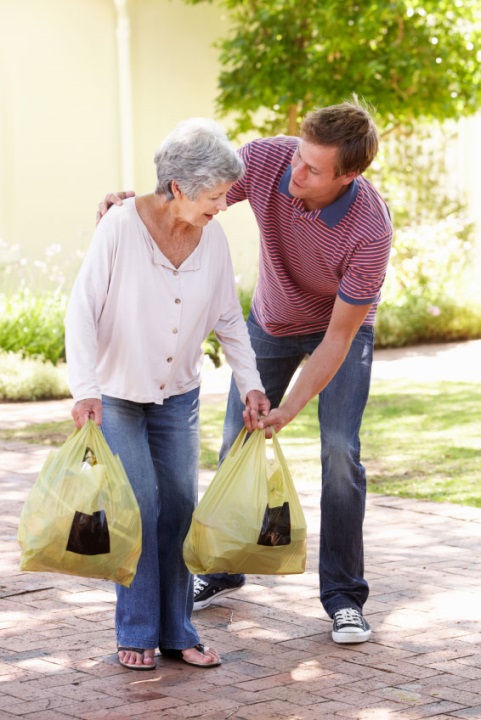 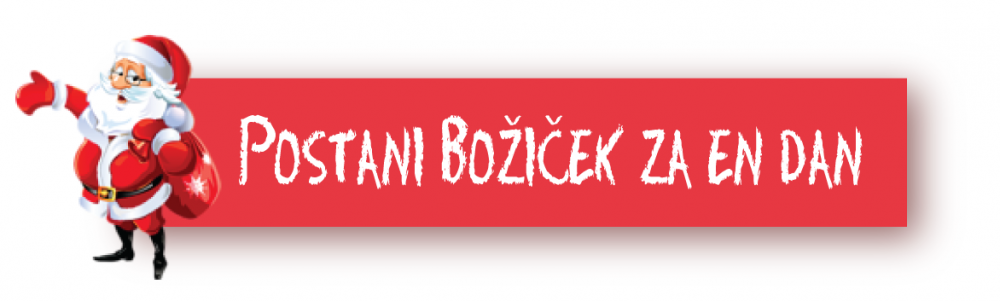 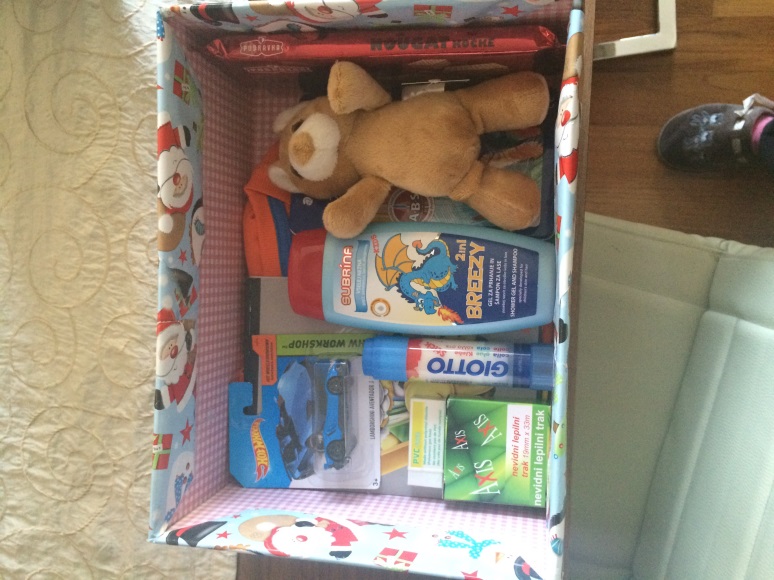 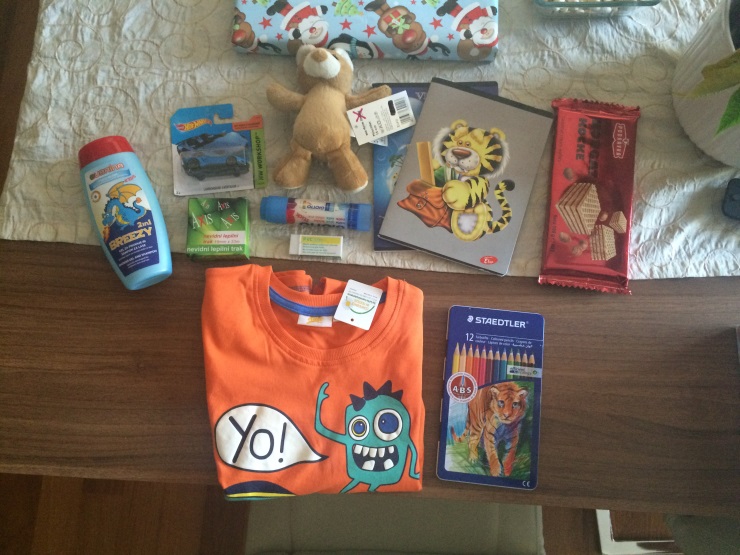 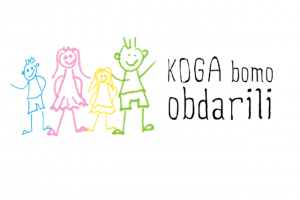